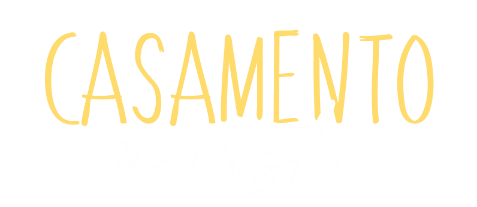 “O melhor presente que posso dar é ver, escutar, entender e tocar a outra pessoa.”
Virginia Satir
PADRÕES DA COMUNICAÇÃO 
EM CASAMENTOS FELIZES
Falam de seus sentimentos mais profundos e revelam sua intimidade com toda confiança.
Aceitam a existência de conflito e ambos participam da solução de maneira adequada.
Os conflitos são menos frequentes na relação.
Têm habilidade de revelar pensamentos e sentimentos de maneira positiva.
Ambos expressam seus afetos por meio da ternura, palavras de amor e toques.
Passam mais tempo juntos falando e discutindo sobre temas pessoais de maneira positiva.
Têm a habilidade de codificar (enviar) mensagens verbais e não verbais com precisão e para decodificar (compreender) essas mensagens de seus cônjuges.
A qualidade da relação depende da habilidade de se expressar, seja verbalmente, seja pela linguagem corporal.
Ao falar, todas as pessoas se comunicam 
de duas maneiras: por meio da 
linguagem verbal (o que se diz) 
e por meio da linguagem não verbal 
(como se diz).
As palavras compreendem somente 7% da mensagem. Elas parecem ser tão importantes, afinal desde pequenos nos esforçamos para aprendê-las; no entanto, só cobrem uma pequena parte do sistema total de comunicação.
O tom de voz representa 38% da mensagem. É a inflexão e o sentimento que são transmitidos quando falamos, e isso é mais importante do que as palavras.Os gestos e a postura corporal compreendem 55% da mensagem. É a linguagem que “falamos” com nosso corpo.
A ARTE DE APRENDER A ESCUTARAprender a escutar de forma ativa é vital para melhorar a comunicação em nossas interações.
1
ESCLARECIMENTO:
“POR FAVOR, NÃO ENTENDI O QUE VOCÊ DISSE. PODERIA ME EXPLICAR?”
Muitas vezes, somos maus ouvintes. Aprender a escutar é vital para melhorar a comunicação em nossas interações.
2
PARÁFRASE:
“QUERO REPETIR COM MINHAS PRÓPRIAS PALAVRAS PARA VER SE É ISSO QUE VOCÊ QUER ME DIZER”
A paráfrase tem o propósito de ajudar o casal a se concentrar no conteúdo da mensagem por meio da repetição, descrevendo uma situação, um acontecimento, uma pessoa ou uma ideia.
3
VALIDAÇÃO:
“ENTENDO COMO VOCÊ SE SENTE”
A chave para compreender e se conectar com a outra pessoa está na empatia, que é a capacidade de se identificar com a experiência, os sentimentos e os pensamentos de outros.
4
RESUMO:
“VEJAMOS… GOSTARIA DE RESUMIR O QUE ACABO DE OUVIR”
Seu propósito é resumir a mensagem, o que serve como uma técnica de feedback.
REGRAS EFICAZES DA ARTE DE ESCUTAR
A forma correta de ouvir somente ocorre quando o outro entende o mesmo que você.
Isso significa que devemos demonstrar que estamos interessados no que estamos ouvindo.
Pesquisas sugerem que a quantidade de contato visual entre um casal em uma conversação pode distinguir entre aqueles que têm elevados níveis de conflito e aqueles que não os têm. Os que têm maior grau de acordo têm maior quantidade de contatos visuais um com o outro.
FORMAS NEGATIVAS DE SE COMUNICAR
Crítica
Desprezo
Ficar na defensiva
Indiferença
Dar ordens e ameaçar
Interromper a conversa
Assumir o papel de corretor
Monopolizar a conversa
Usar a palavra “sempre” e “nunca”
O oposto do amor não é o ódio e sim a indiferença. É a atitude do “NÃO ME IMPORTO COM VOCÊ”.
“Duas das habilidades mais importantes e estimulantes para o romance são escutar com o coração e falar com seu cônjuge.”
David e Claudia Arp
FATORES PARA UMA COMUNICAÇÃO SAUDÁVEL
Procure o momento oportuno
Expresse seu pedido com clareza
Cuide do tom de voz
Empregue frases que comecem com “eu” em vez de “você”
Aprenda a discordar sem ofender
Comunique-se mediante contato físico